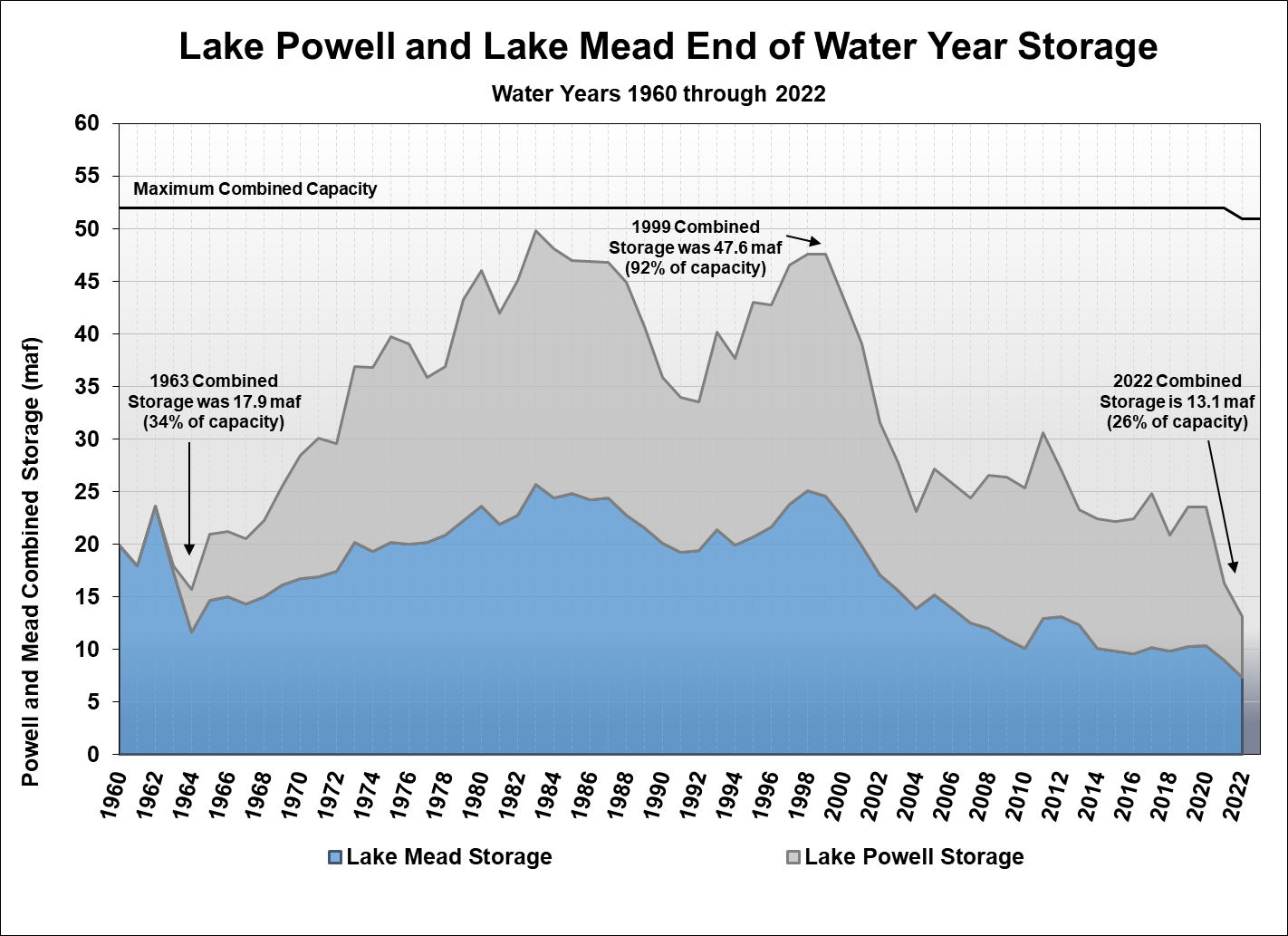 [slide courtesy of the Bureau of Reclamation]
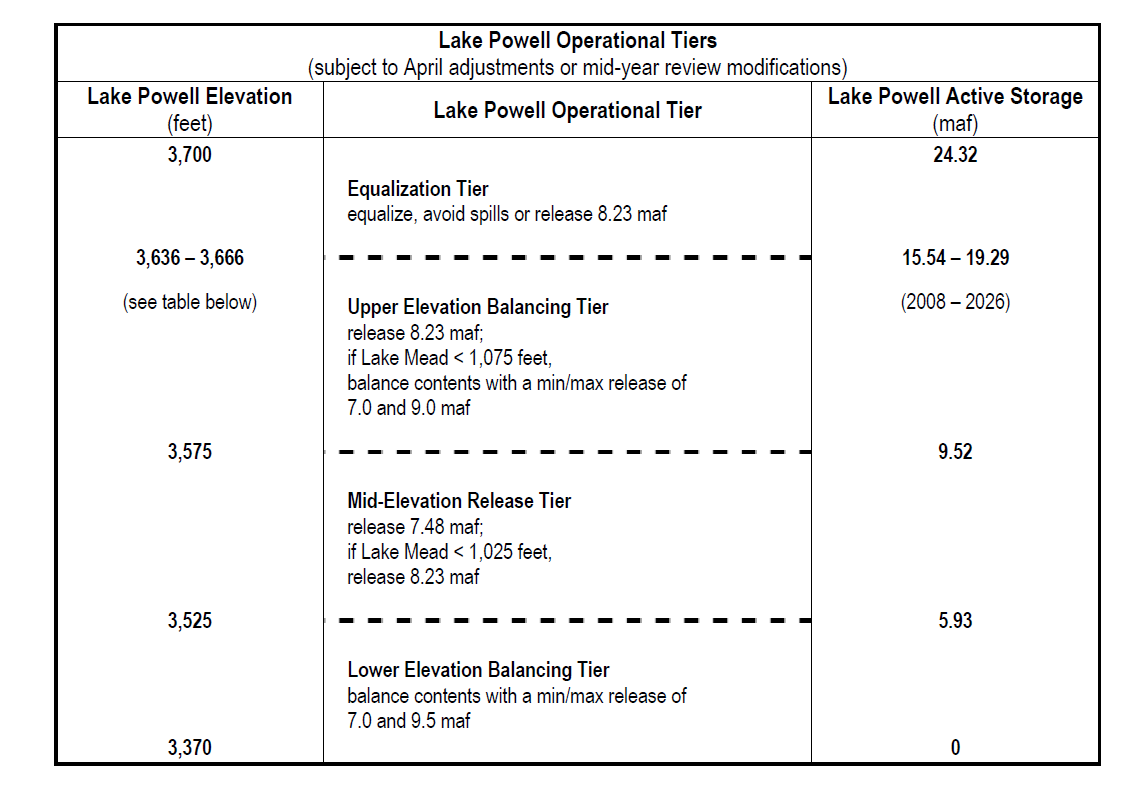